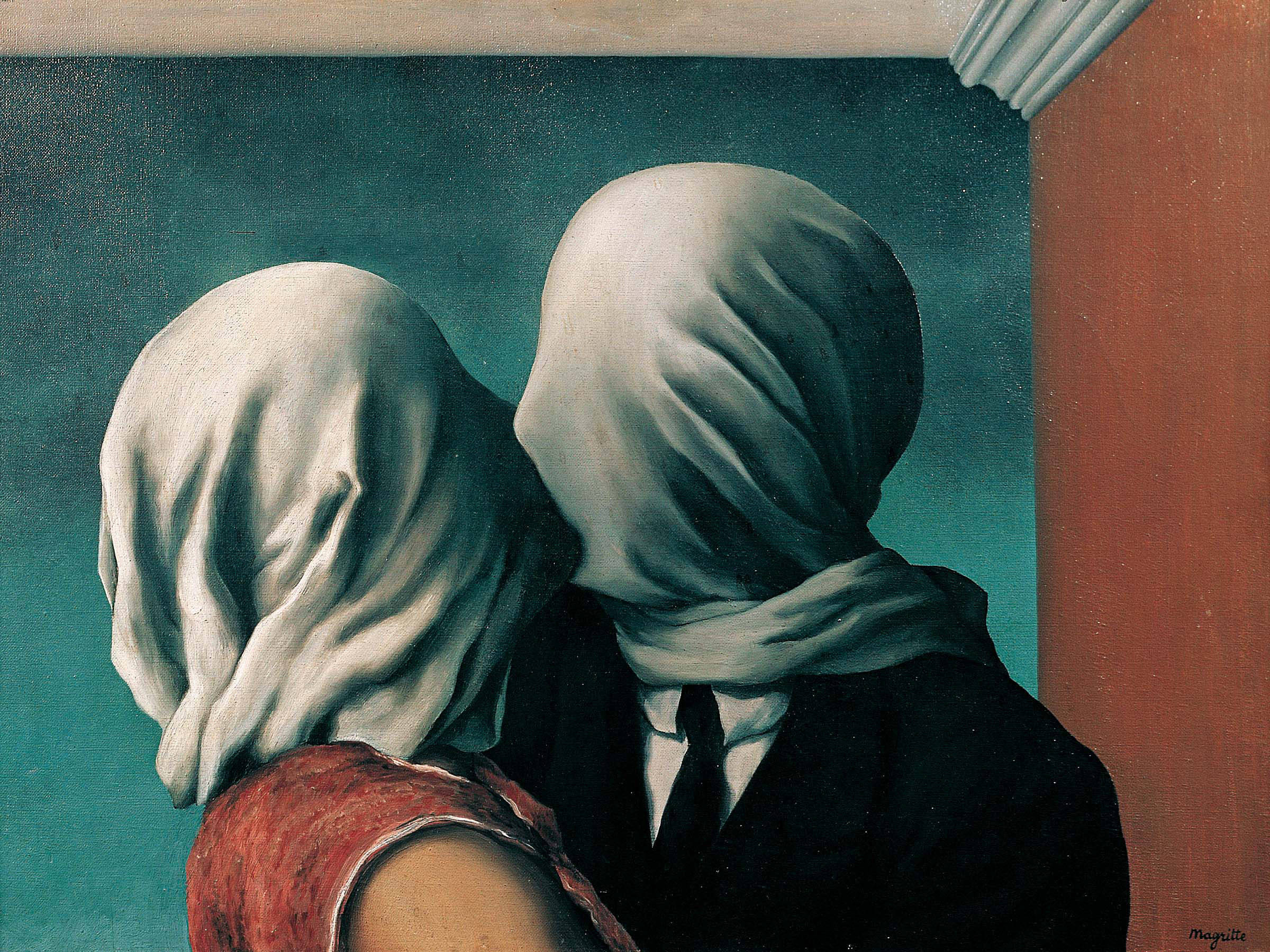 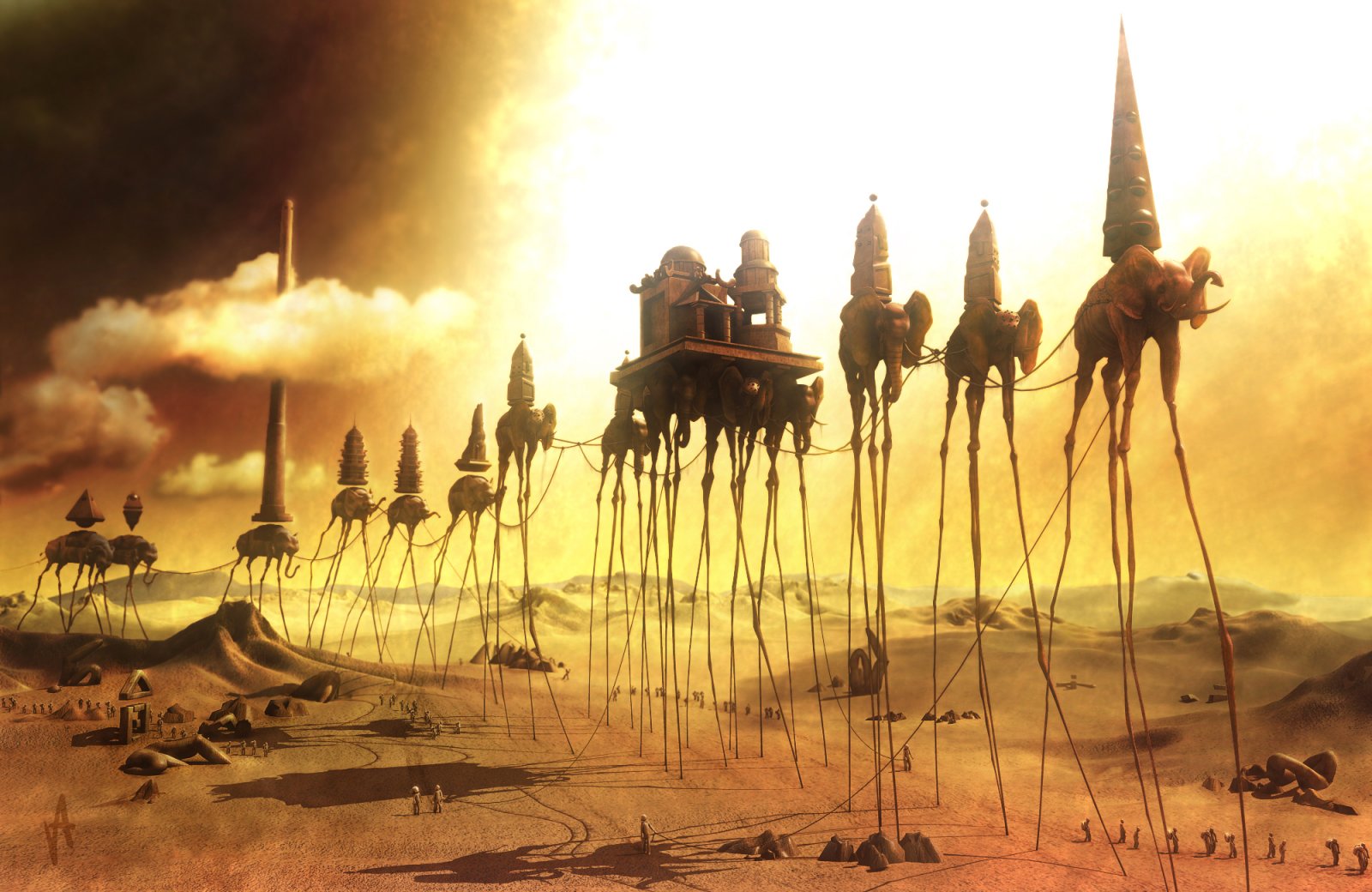 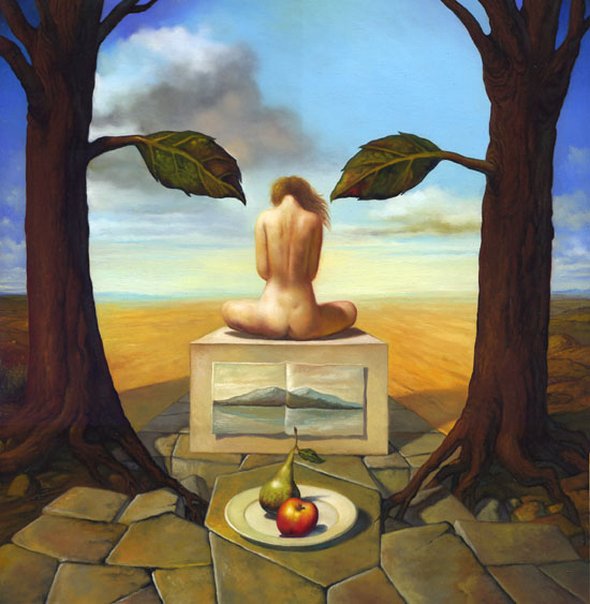 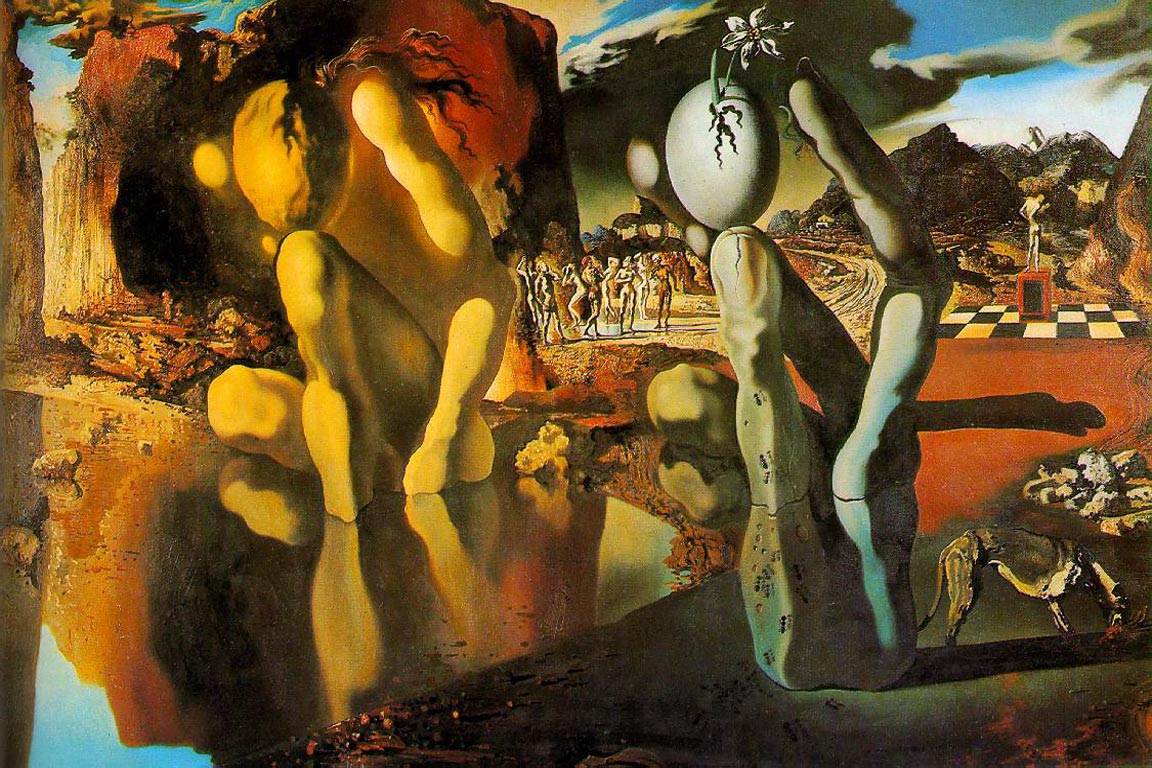 You are to use one of these surrealistic paintings and create a story:

	1. The story must be a minimum of two pages in length (if you write big, three pages).
	
        	2. Develop a plot and characters.

	3. The story must have a theme with a message, but make it so the reader has to look for it:
		a. use symbols
		b. metaphors and similes
		c. allusions
		d. motifs
	4.
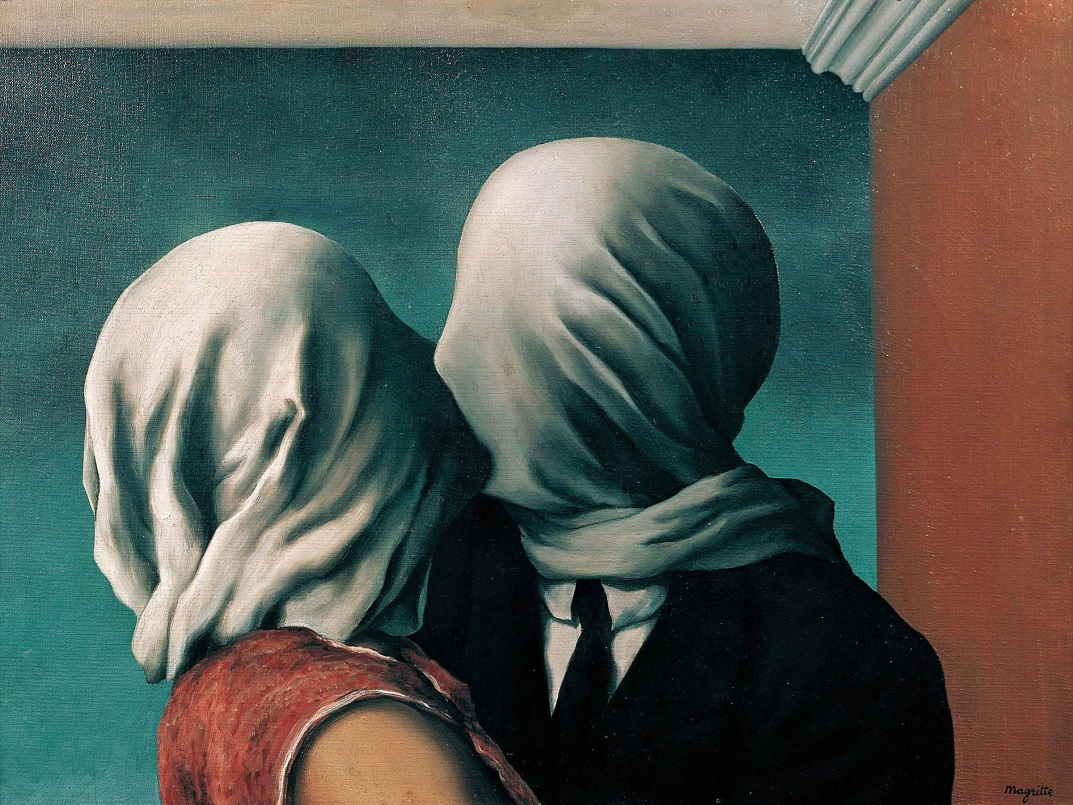 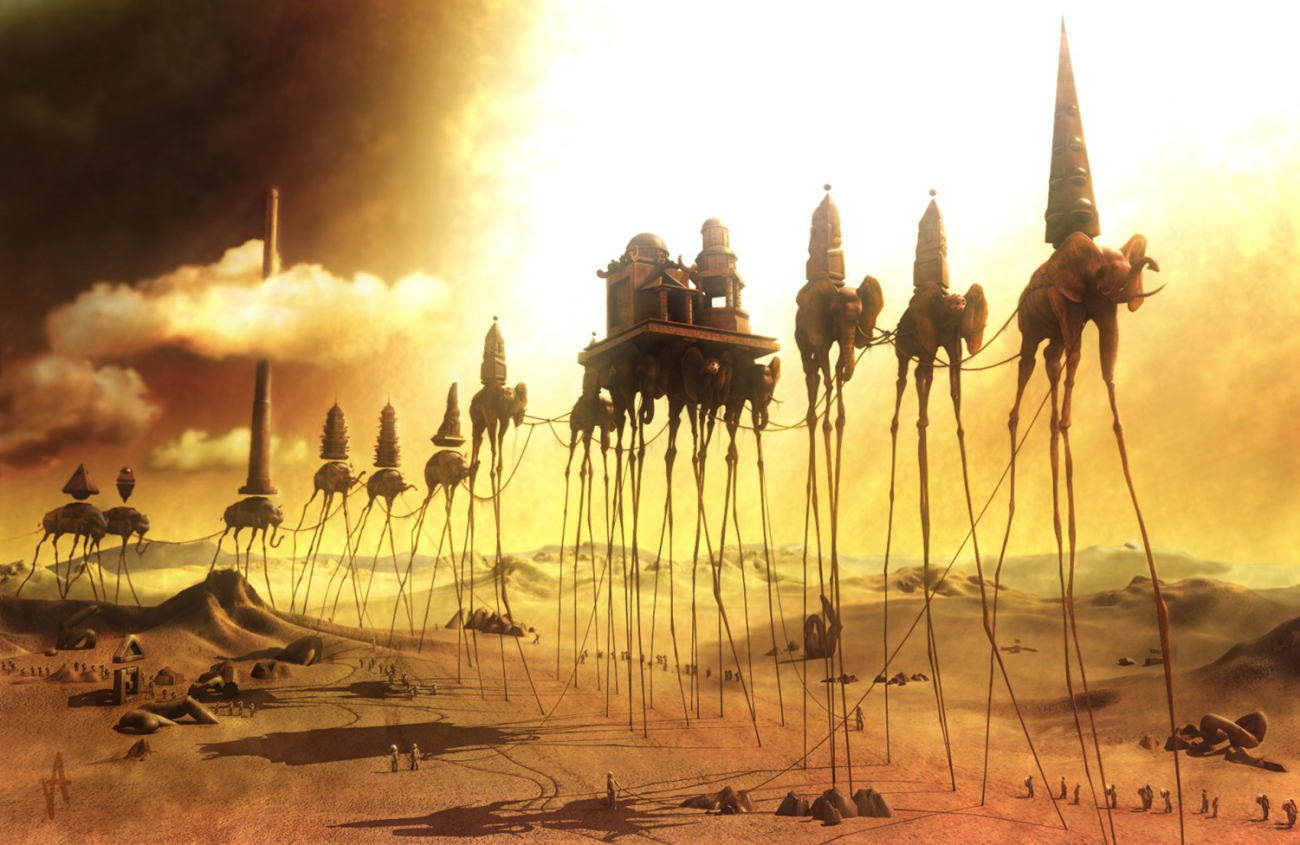 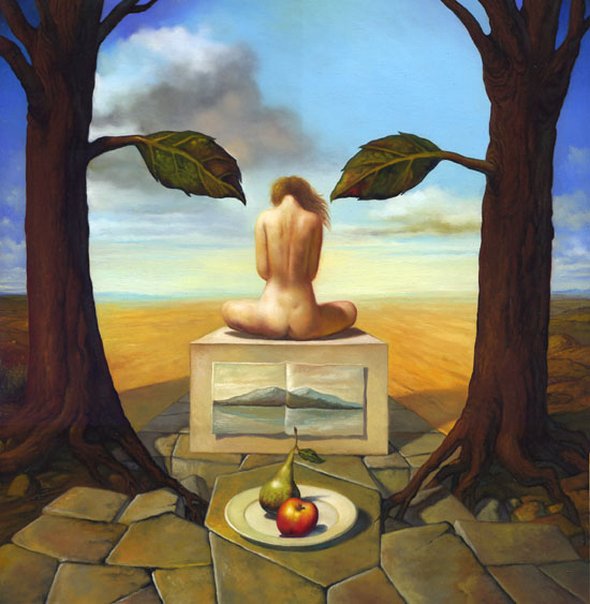 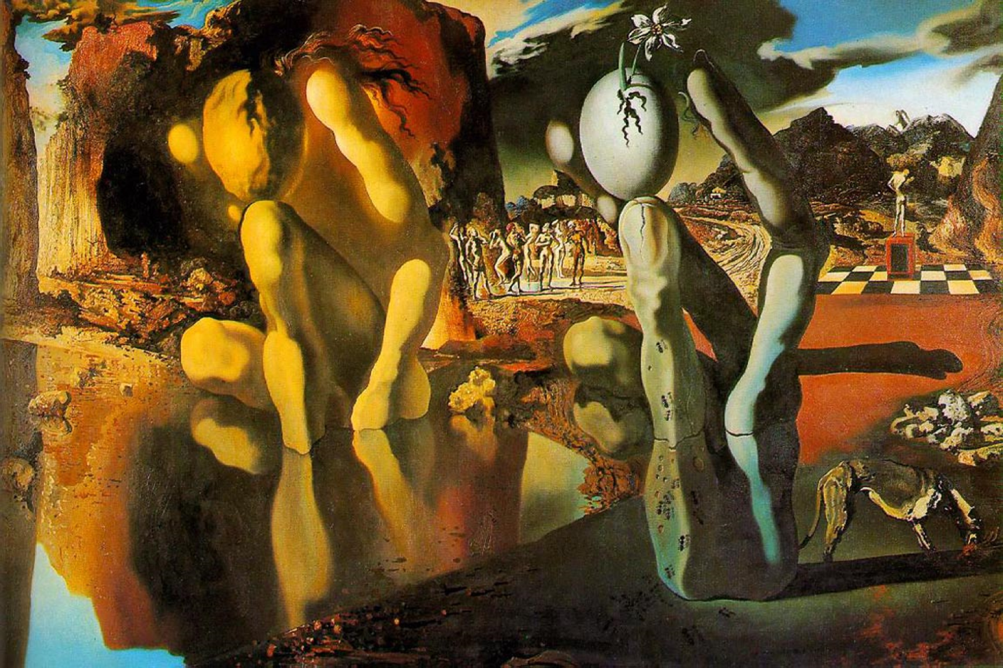